Oxford Grammar Book 5Unit 8Pages 44+45+46+47+48
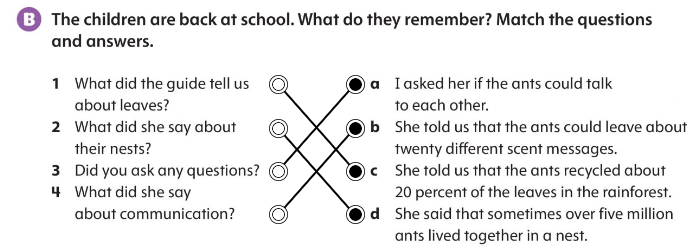 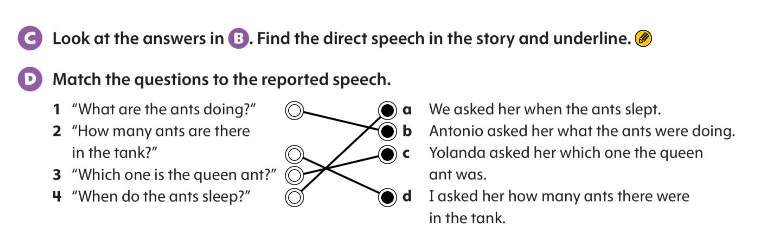 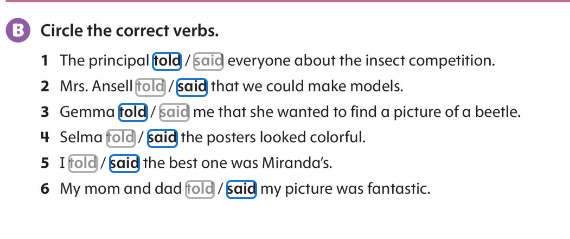 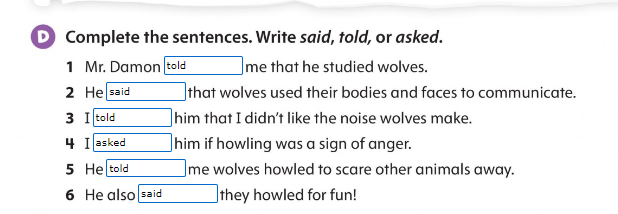 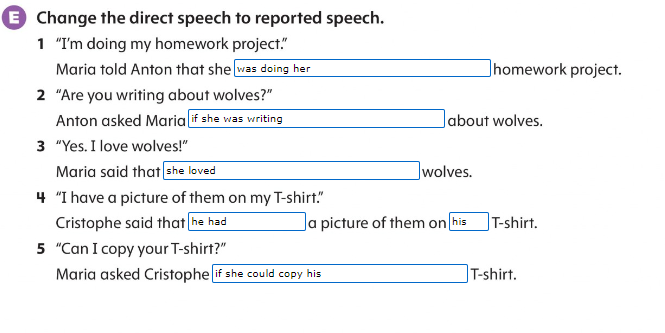 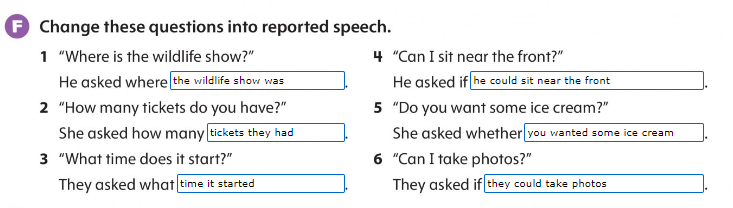 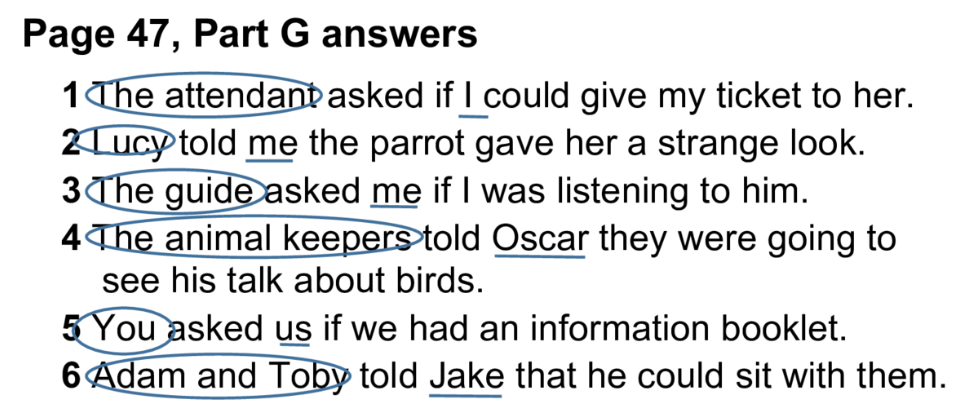